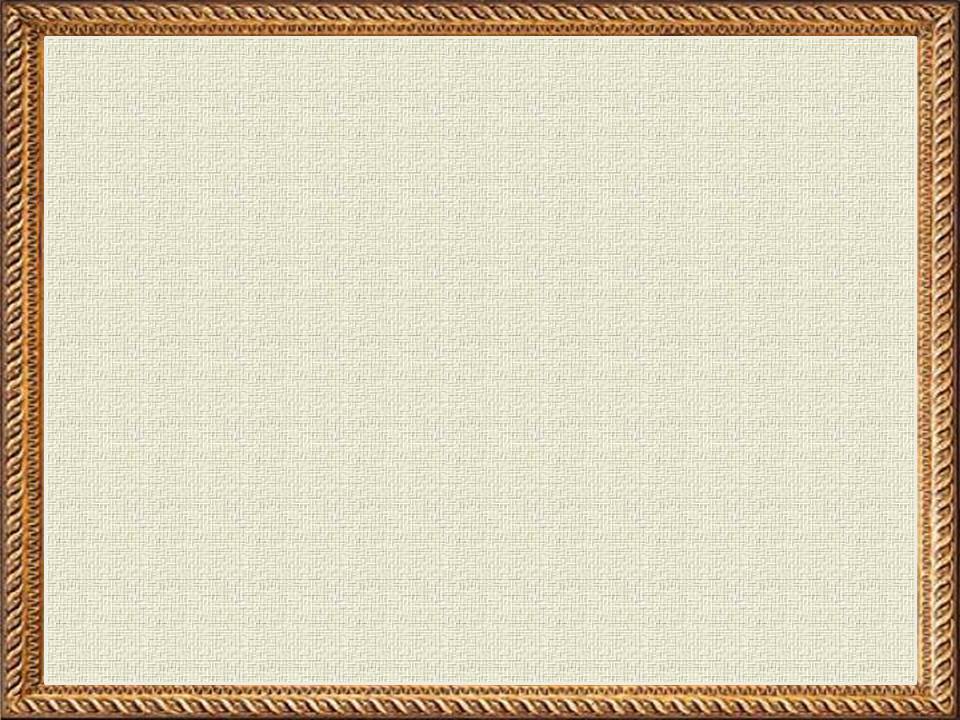 Зелёное всё- посмотрите!- у жабки:
Брюшко, голова, с перепонками лапки-
Точь- в-  точь, как трава на зелёном лугу.
Я мамочку дальше искать побегу!
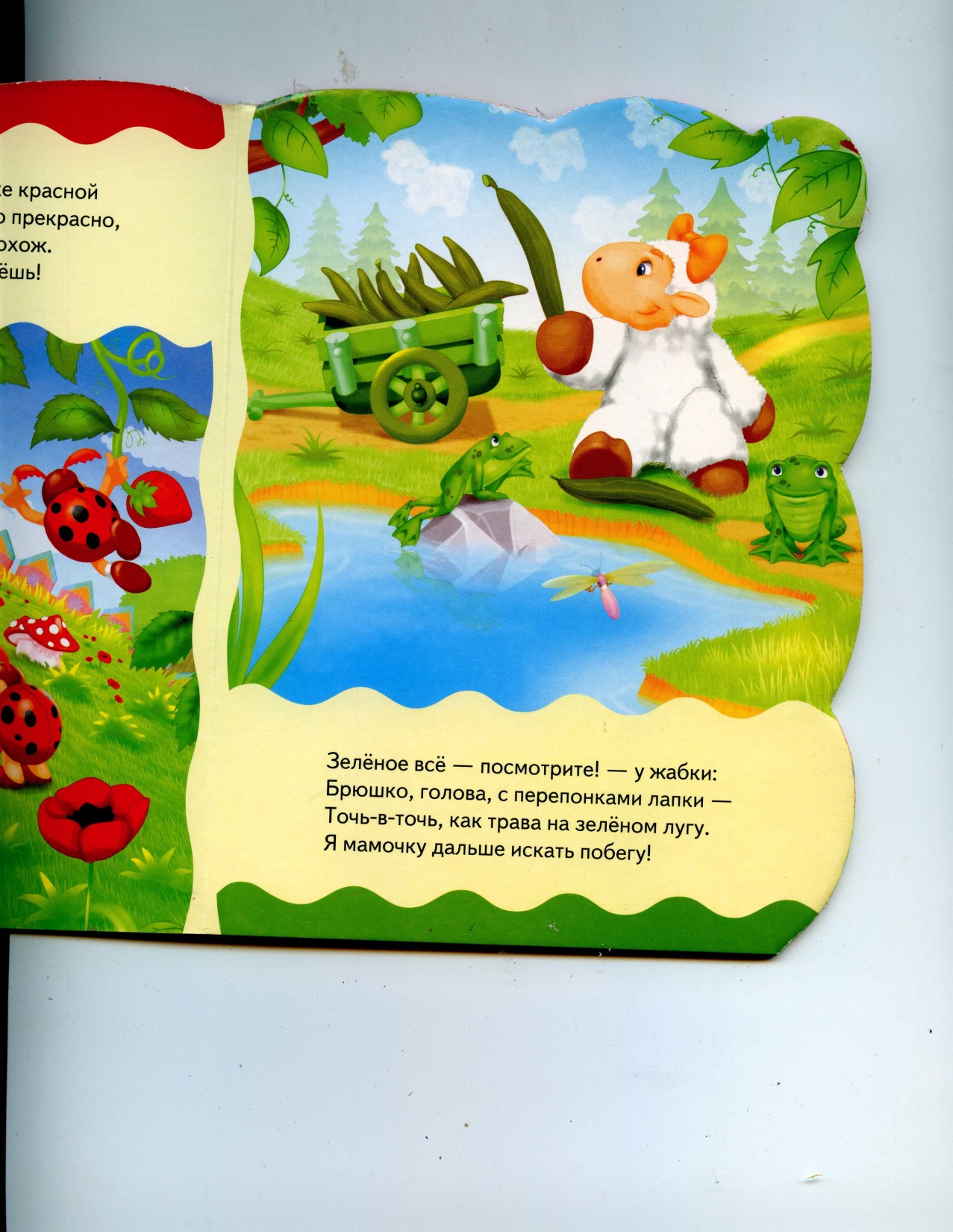 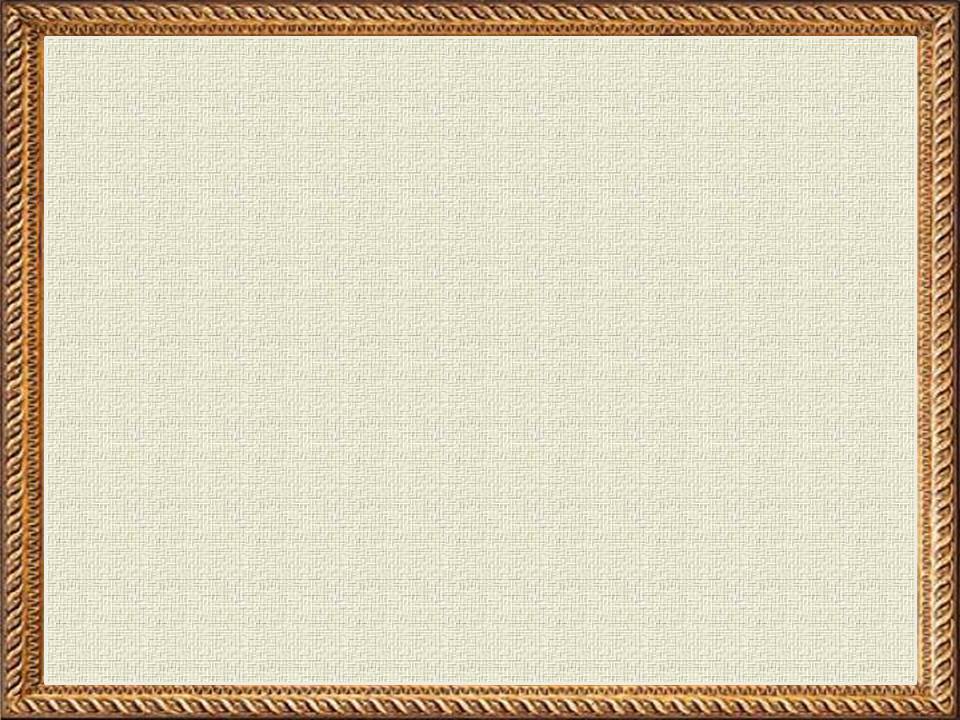 У серого зайчика длинные уши
И мягкая шубка, как будто из плюша.
-Мне мама твоя из травы не видна.
У мышки спроси. Может, знает она?
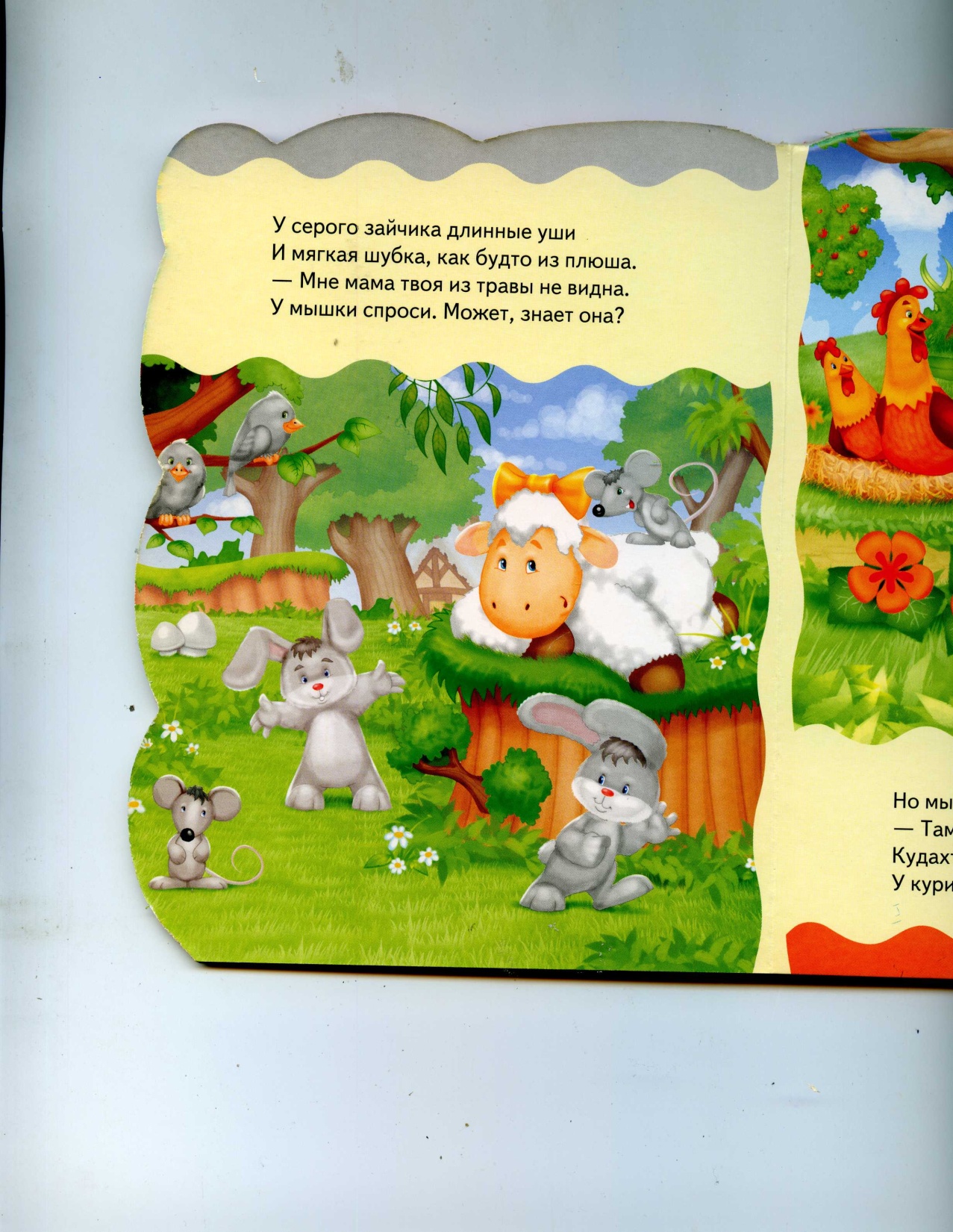 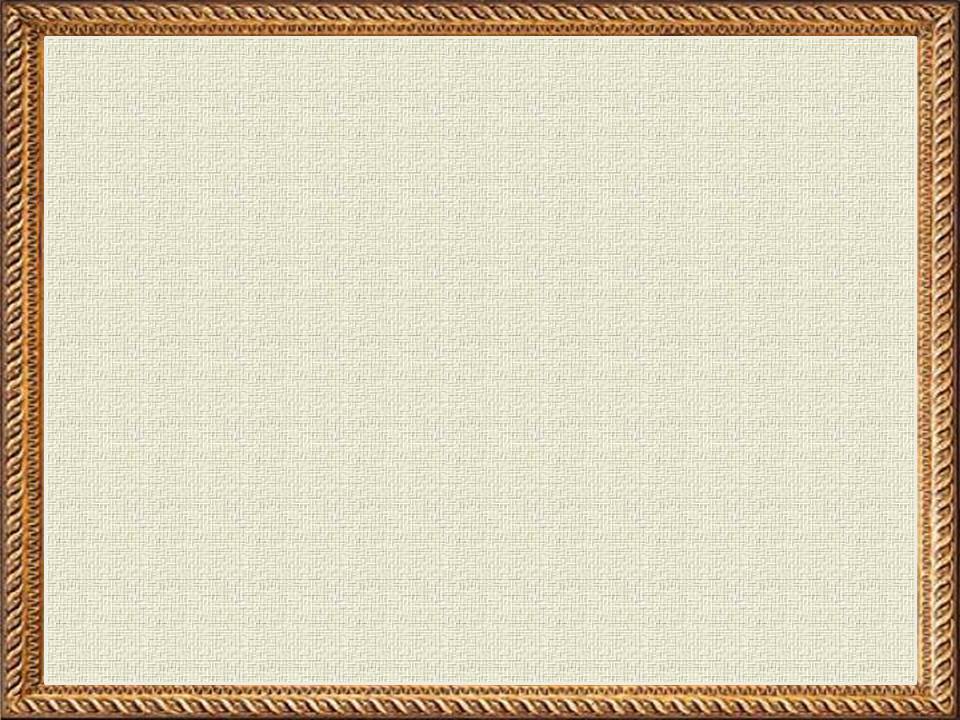 У серого зайчика длинные уши
И мягкая шубка, как будто из плюша.
-Мне мама твоя из травы не видна.
У мышки спроси. Может, знает она?
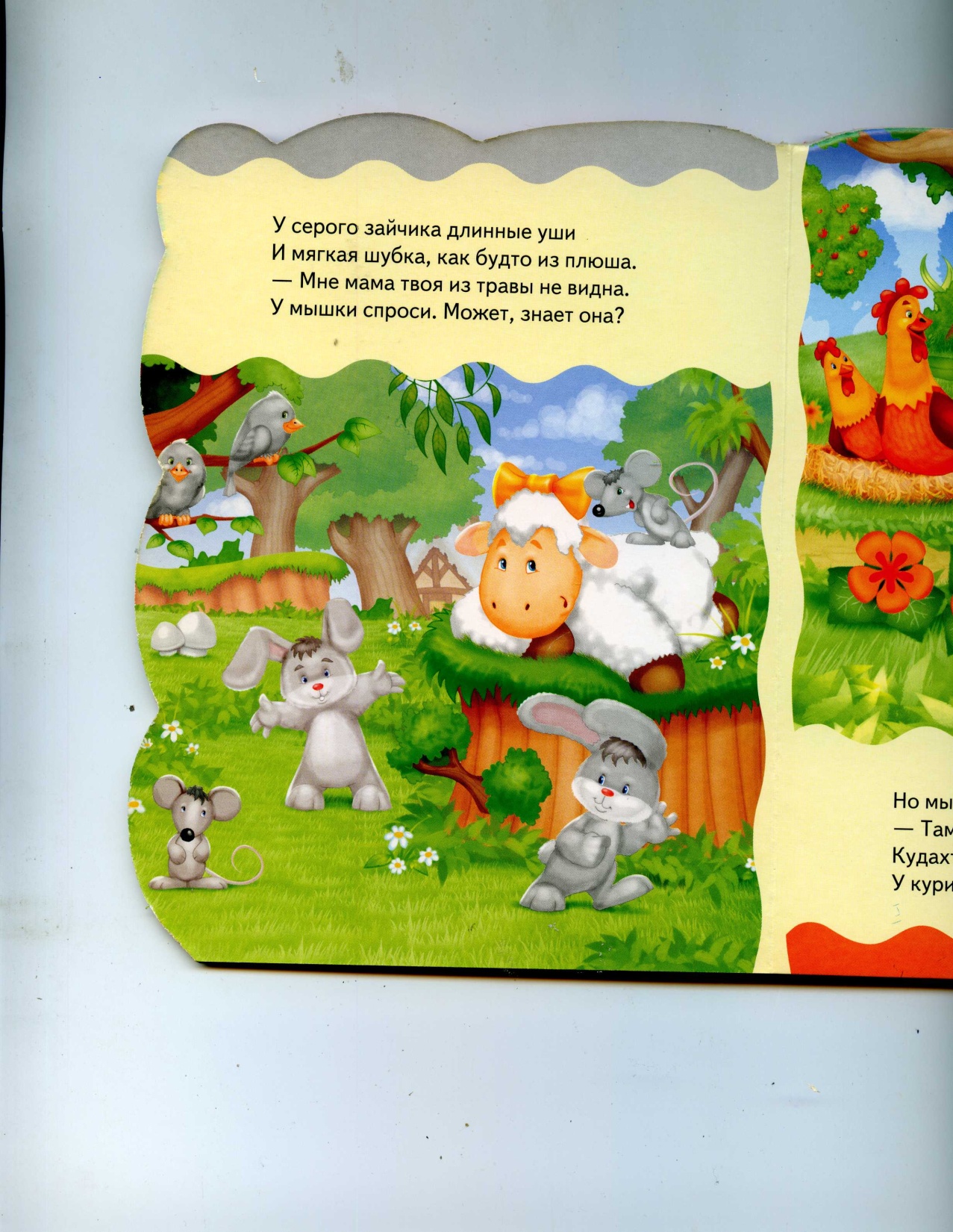 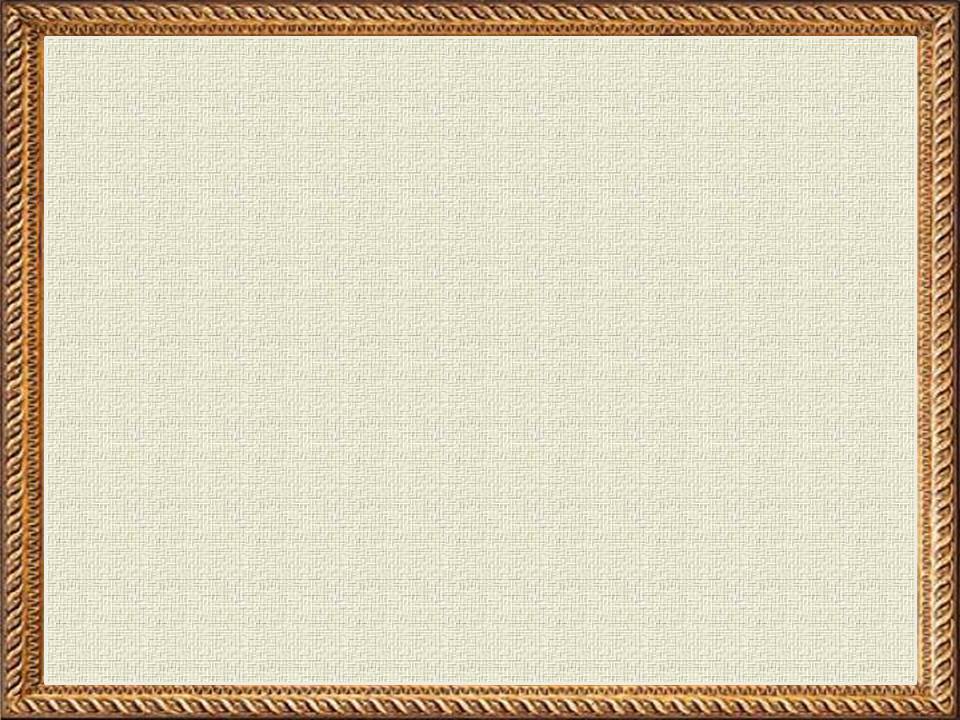 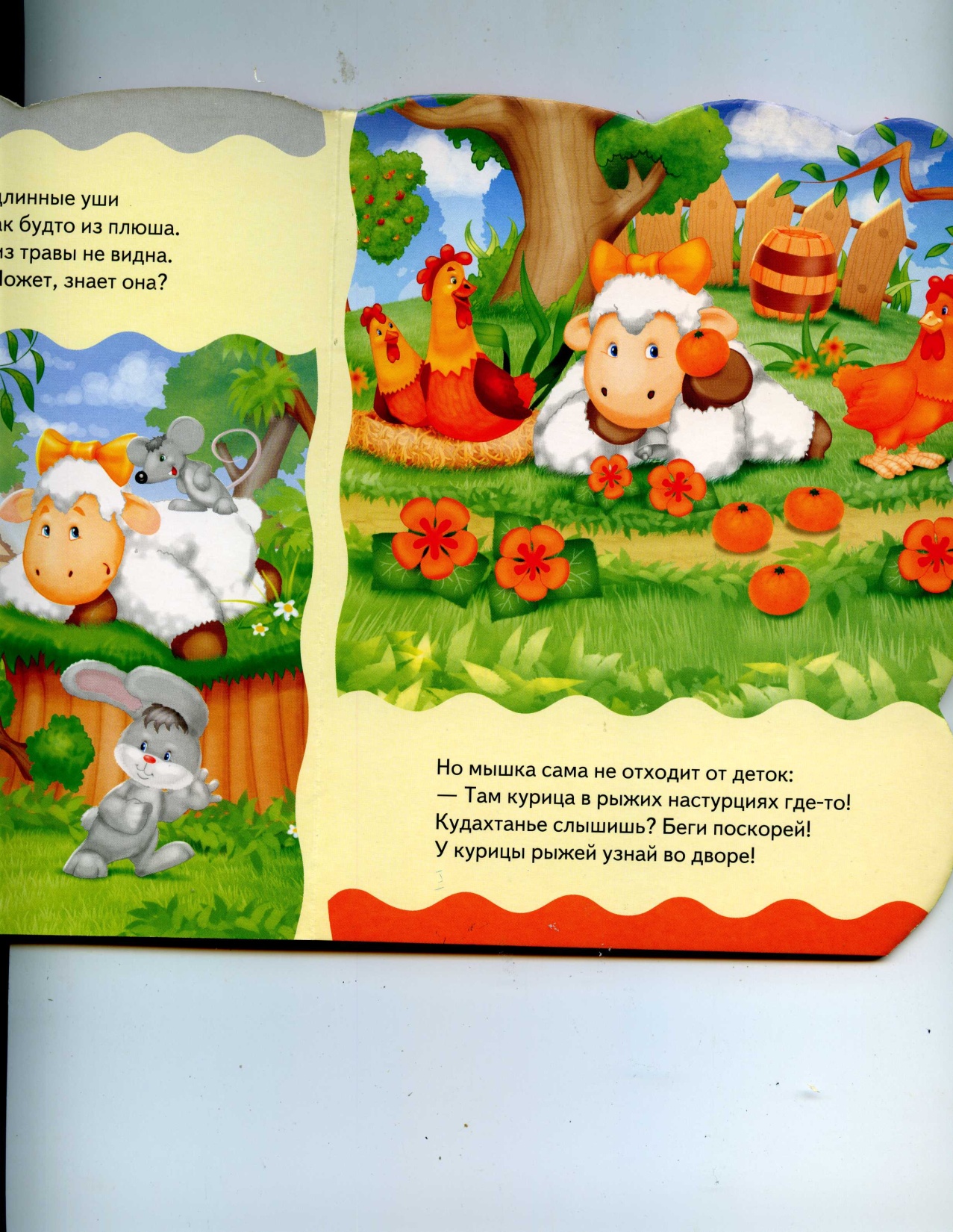 Но мышка сама не отходит от деток:
-Там курица в рыжих настурциях где-то!
Кудахтанье слышишь? Беги поскорей!
У курицы рыжей узнай во дворе!